Конференција
 „Отворено владино партнерство – дијалог со граѓанските организации за Националниот акциски план 2018-2020“
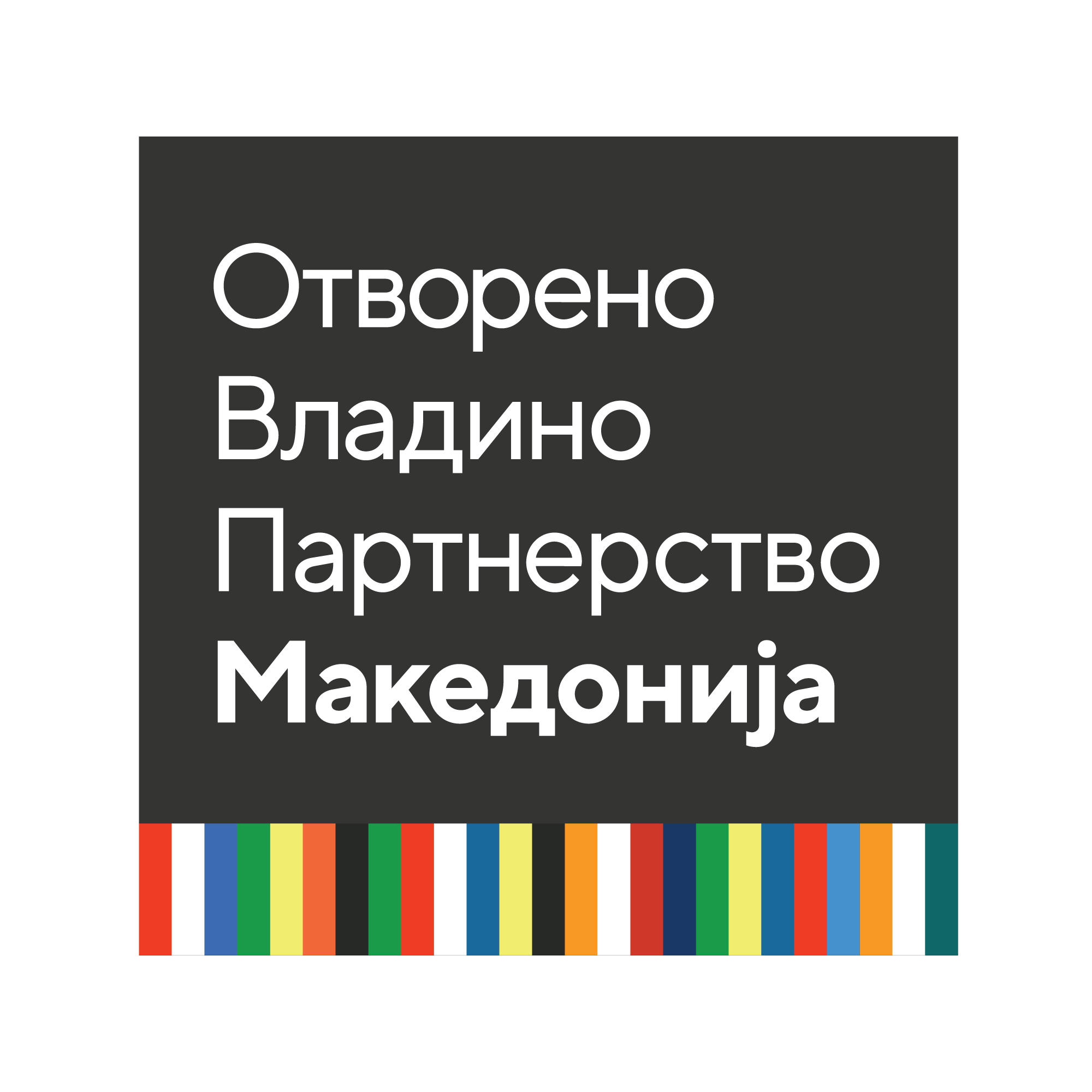 Подобрување на социјална инклузија на лица со попреченост  на локално ниво Благица Димитровска Здружение за промоција и развој на инклузивно општество ИНКЛУЗИВА
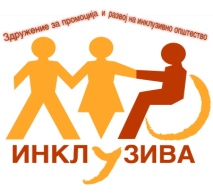 Скопје, 8-9 мај 2018 година
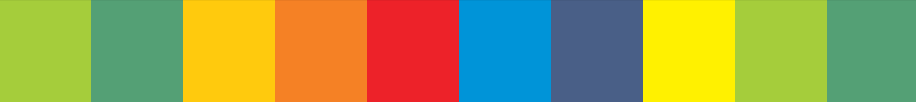 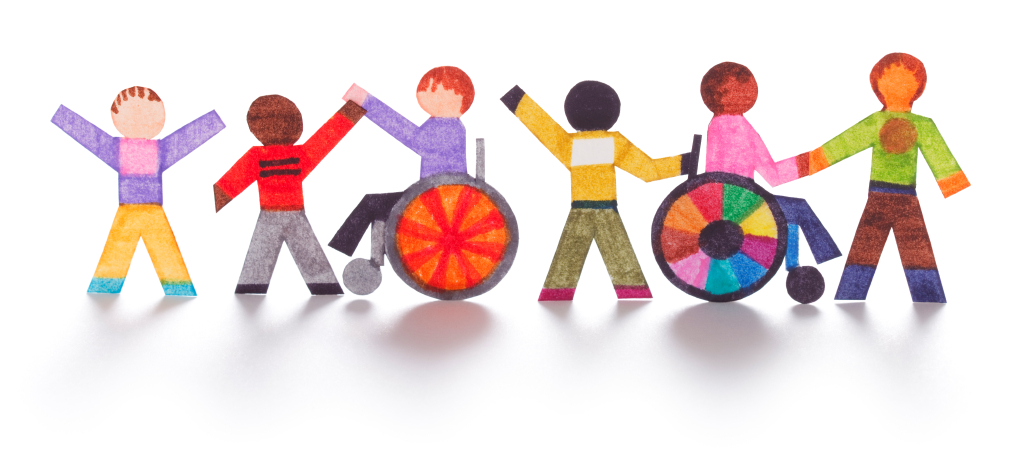 Здружение за промоција и развој на инклузивно општество ИНКЛУЗИВА

Визија: Општество во кое се почитува различноста на секој граѓанин.

Мисија: Создавање на услови за инклузивно општество преку активности и проекти со кои ќе се влијае лицата со попреченост и други ранливи групи да имаат еднакви можности за остварување и почитување на нивните човекови права.

Здружението е препознатливо на локално,регионално и национално ниво како лидер во застапување и поддршка на лицата со попреченост и другите ранливи групи во остварување на нивните човековите права , вклученост во општеството, недискриминација,економска, социјална, здравствена и правна заштита.
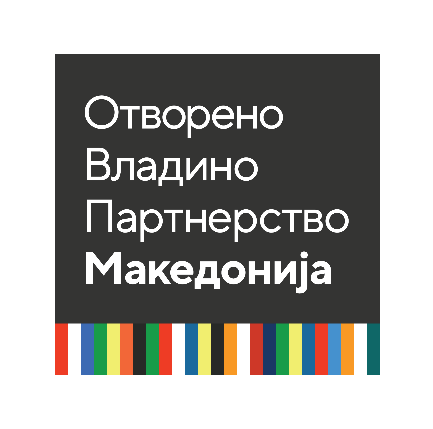 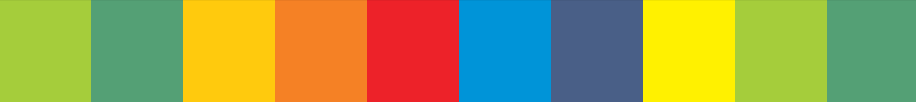 ISO 9001:2015
ИНКЛУЗИВА е сертифицирано здружение со ISO 9001:2015 
стандард за квалитет!
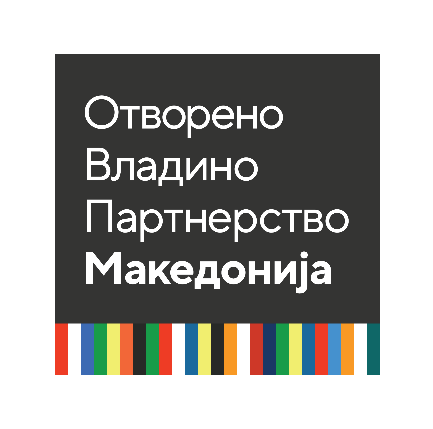 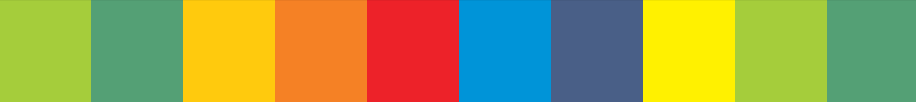 Националниот акциски план 2016-2018 ИНКЛУЗИВА-заложба 6.ОТВОРЕНОСТ НА ЛОКАЛНО НИВО 6.7.Подобрување на социјална инклузија на лица со попреченост  на локално ниво
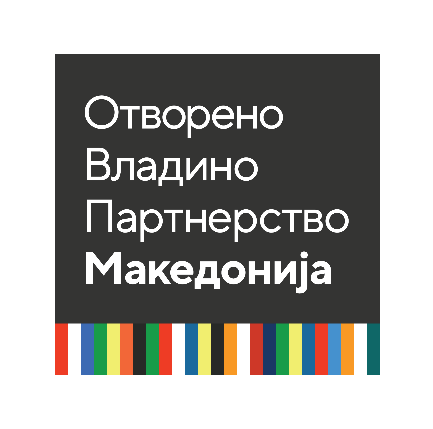 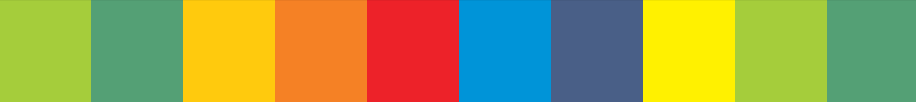 Состојба или проблем што се опфаќа со обврската
Согласно Законот за локалната самоуправа во РМ секоја општина е должна на граѓаните да им овозможи пристап кон основните информации за услугите што им ги обезбедува. Лицата со попреченост секојдневно се  соочуваат со различни бариери при вршењето на секојдневните активности: влез и користење на јавните објекти, јавниот превоз, користењето на услуги. 
      ВЕБ страниците на општините не се прилагодени за користење од страна на лицата со попреченост (оштетен вид). 
Општините немаат назначено обучено лице за контакт со лица со попреченост заради полесно остварување на нивните права и решавање на нивните проблеми во непосредна комуникација со локалната администрација и со локалните власти. 
Главна цел: Полесен пристап на граѓаните со попреченост до информации и услугите кои ги испорачуваат општините.
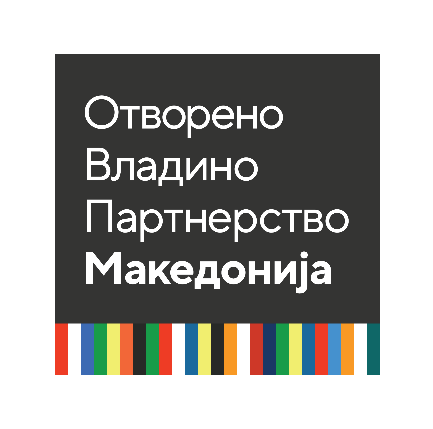 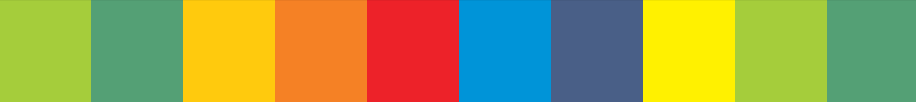 Прифатена обврска
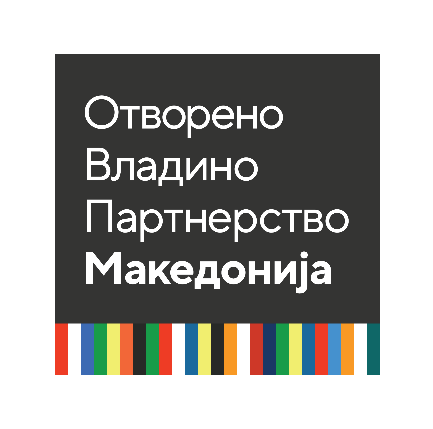 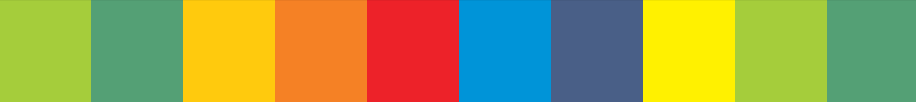 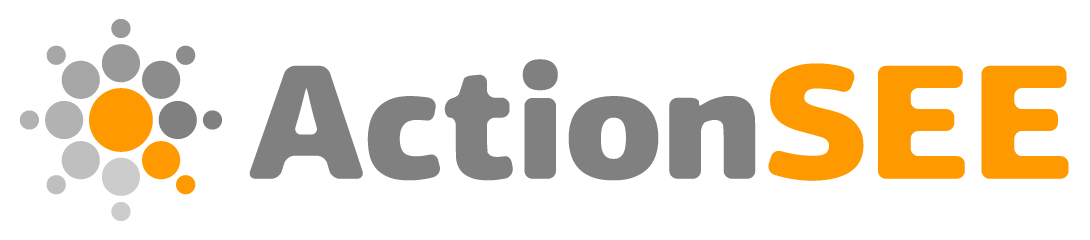 Проект: Јавни информации ДОСТАПНИ за лица со попреченост
Петмесечен грант доделен на Инклузиваво рамки на проектот Одговорност, технологија и мрежа на институционална отвореност во Југоисточна Европа.
Период на имплементација:
15.09.2017-15.02.2018
Таргет група:
Лица со попреченост, Општини
Локација:
Северо-источен регион во Македонија
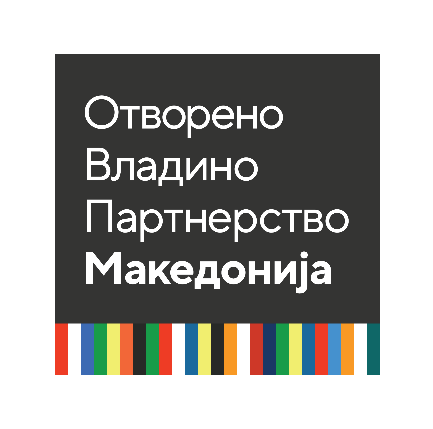 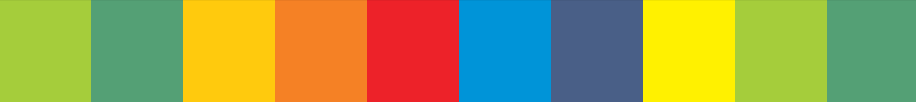 ЦЕЛИ
Главната цел на проектот е да го зголеми нивото на пристап до информации за лицата со попреченост во општините и локалната јавна администрација во Северо-источниот регион на Македонија.
Специфични цели се:

Да се процени, оцени и подобри нивото на достапност на општинските веб-страници за лица со различни видови на попреченост во Североисточниот регион во Македонија
Да им се овозможи на лицата со попреченост да го практикуваат своето право на пристап до информации од јавен карактер во локалната заедница, како и државните институции,
Да им се помогне на општините да обезбедат соодветен пристап до информации за лицата со попреченост, како и да спречат дискриминација врз основа на попреченост.
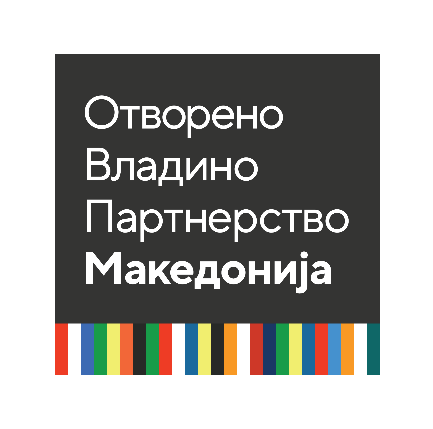 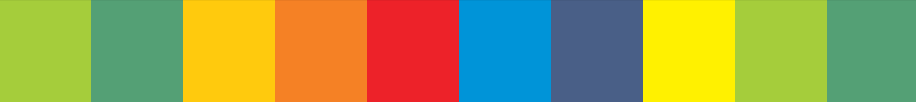 РЕЗУЛТАТИ
Цел 1:
1.1 Подготвен извештај од анализа на веб страни; 
1.2 Подготвена, изработена и објавена публикација во 200 примероци на македонски и албански јазик; 
1.3 Организирани три јавни дебати за најмалку 50 учесници- Достигнувања: Вкупно 126 учесници;
1.4 Медиумски настапи во најмалку три телевизиски дебати; Достигнувања: 40 медиумски објави;
Цел 2:
2.1  Обучени најмалку 50 лица со попреченост за пристап до информации од јавен карактер- Достигнувања: Вкупно 90 обучени лица со попреченост;
2.2 Развиен, објавен и дистрибуиран прирачник за лицата со попреченост во 300 копии, 50 аудио верзии за лицата со оштетен вид и едно видео.
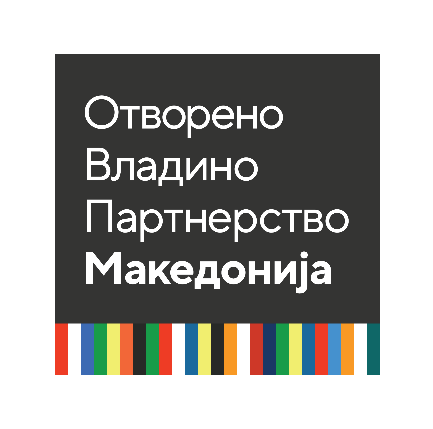 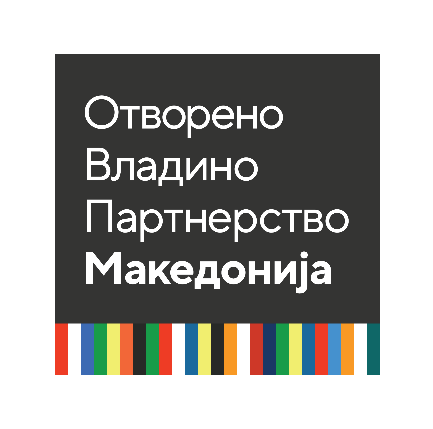 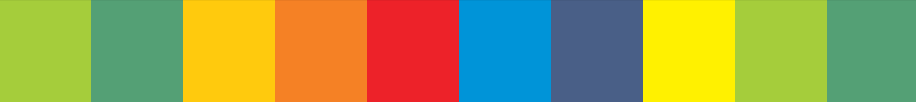 РЕЗУЛТАТИ
1.1 Шест иницијативи доставени до општините во североисточниот регион на Македонија- Достигнувања: потпишани меморандуми за соработка со општините Куманово, Крива Паланка, Ранковце и Кратово. 
Крива Паланка и Куманово во насока на подобрување на пристапноста до информациите од јавен карактер за лицата со попреченост воведоа модул за веб пристапност на официјалните веб страни.  Модулот содржи алатки за промена на големината на фонтот, приспособување на бојата на контрастот и на линковите во зависност од потребите на корисниците, како и исклучување на анимациите кои кај одредени лица може да предизвикат фотоепилептични напади, а општина Кратово работи на воведување на модулот.
1.2 Постојани консултации со клучните службеници одговорни за управување и одржување на веб-страниците во 6 општини(менторска поддршка).
1.3 Изработено и објавено видео за пристап до информации од јавен карактер на лесно разбирлив јазик. https://www.youtube.com/watch?v=BXA5sdGiCMk
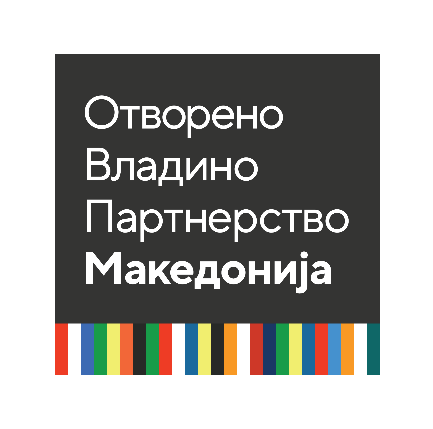 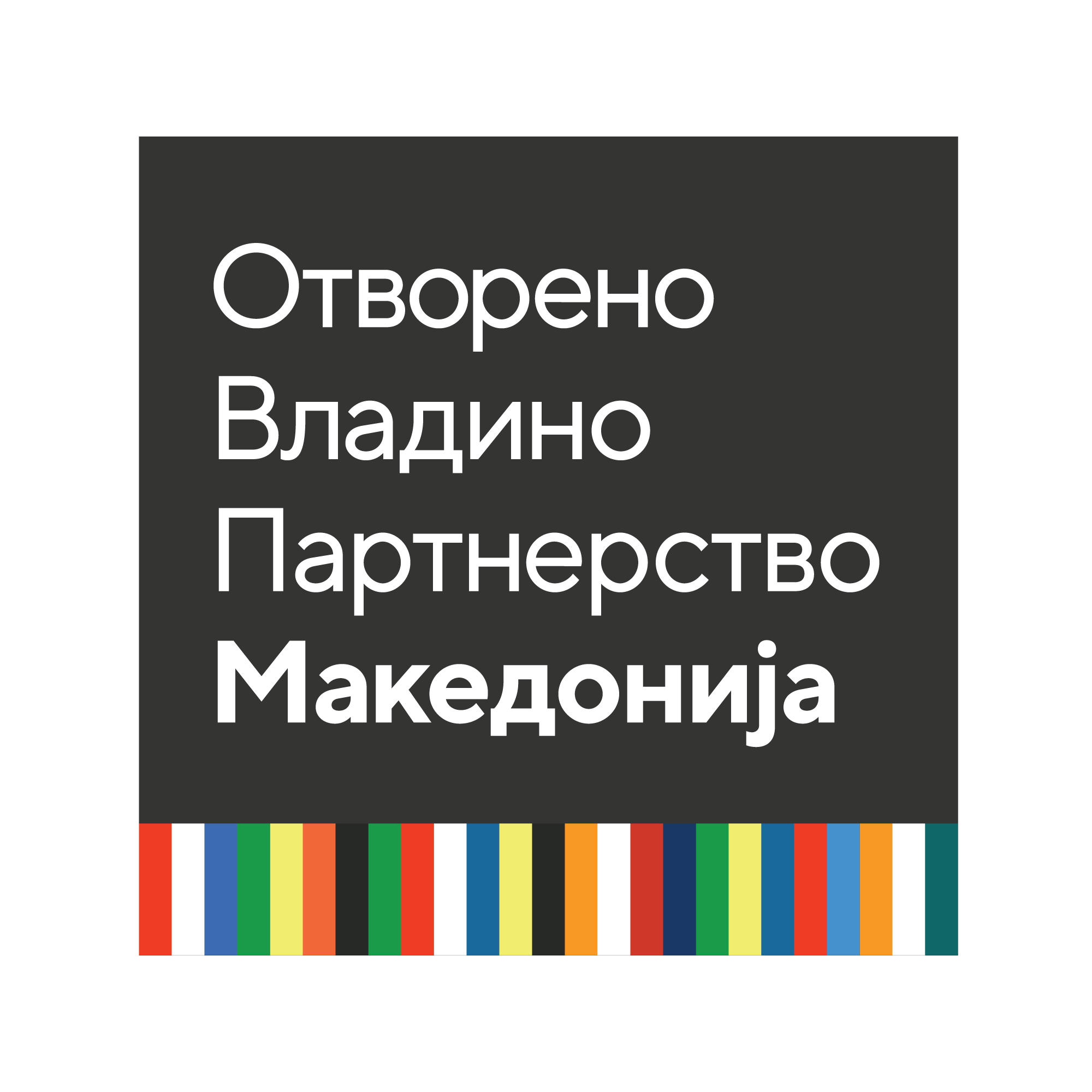 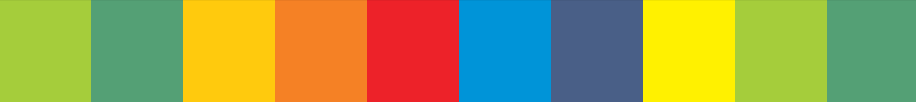 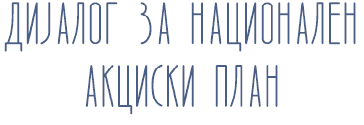 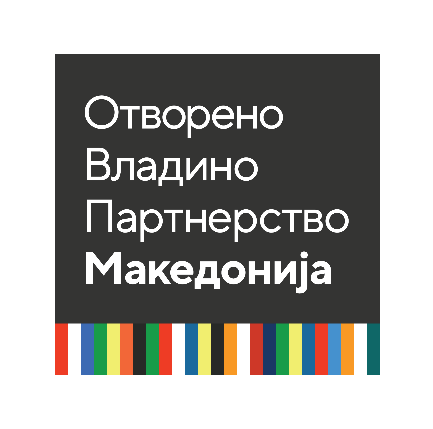